Семинар для педагогов « Использование русского народного фольклора в развитии речи детей»
МБДОУ детский сад№ 37
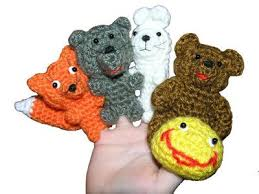 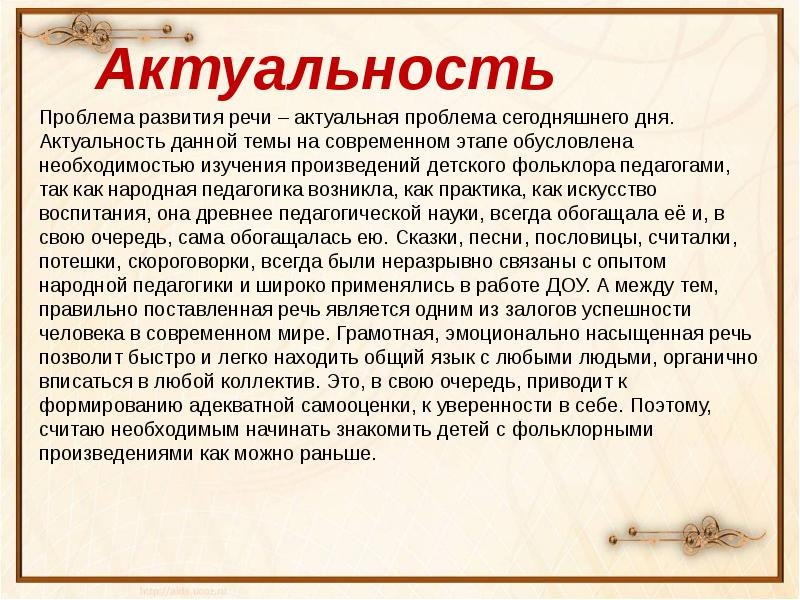 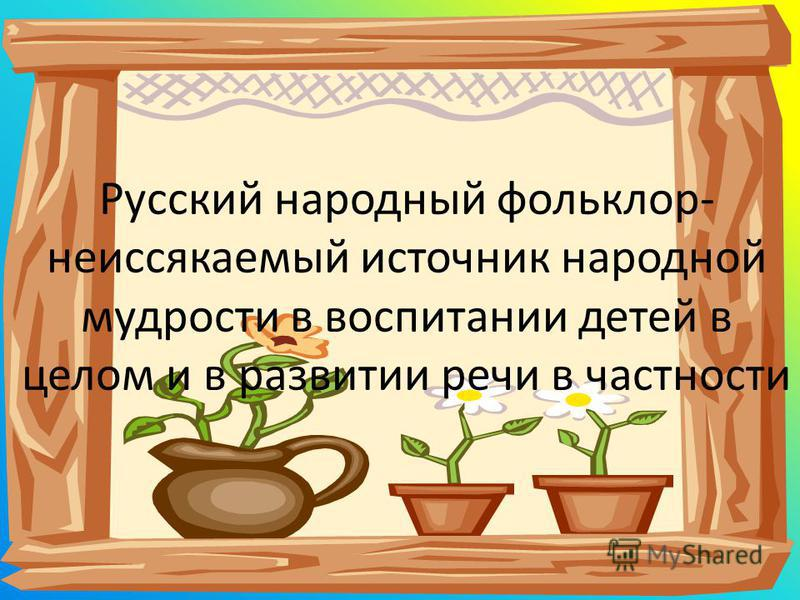 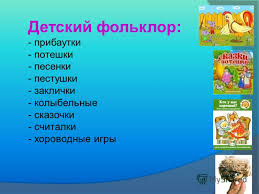 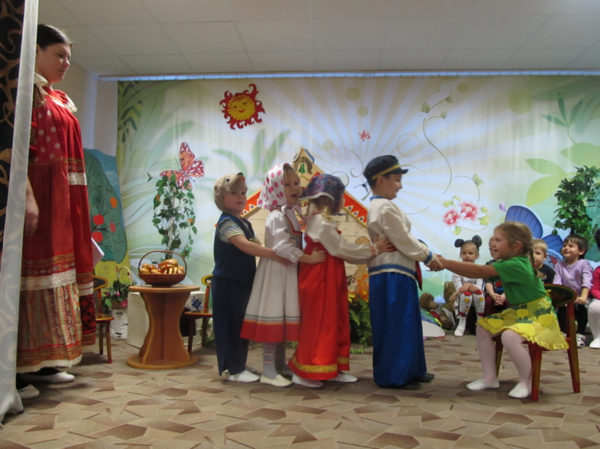 Игра- викторина « по страницам русского народного фольклора»
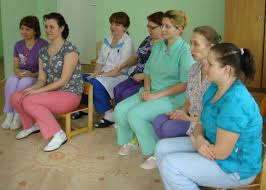 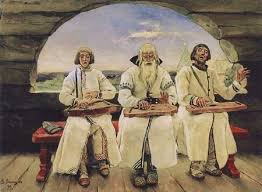 Конкурс 1 « Отгадайка»
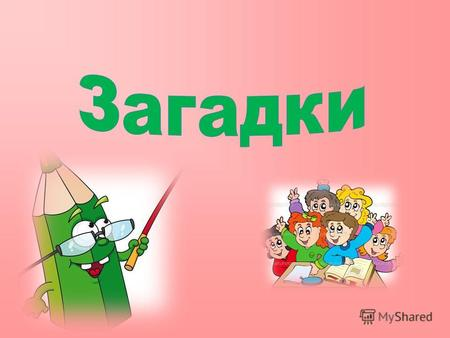 Конкурс 2 « Усёк с полуслова»
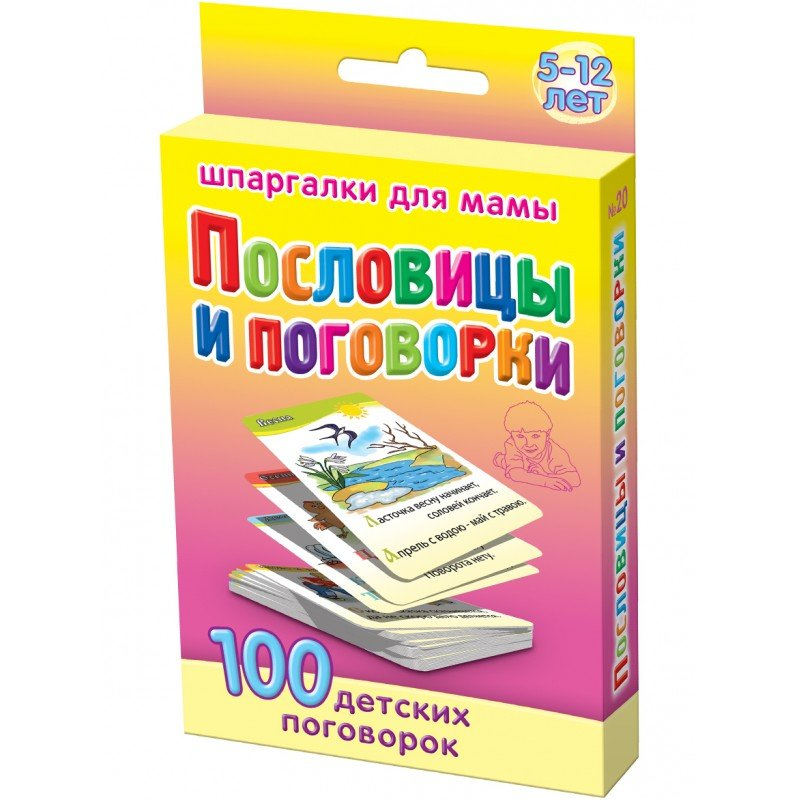 Конкурс 4 « Бой скороговорок»
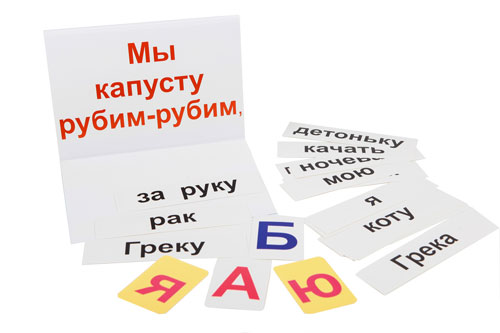 « Отдыхалочка»»Сказка от бабушки- рассказушки
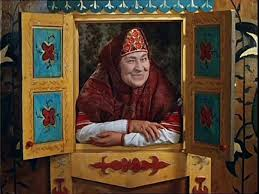 Конкурс 5 « В гостях  у сказки»
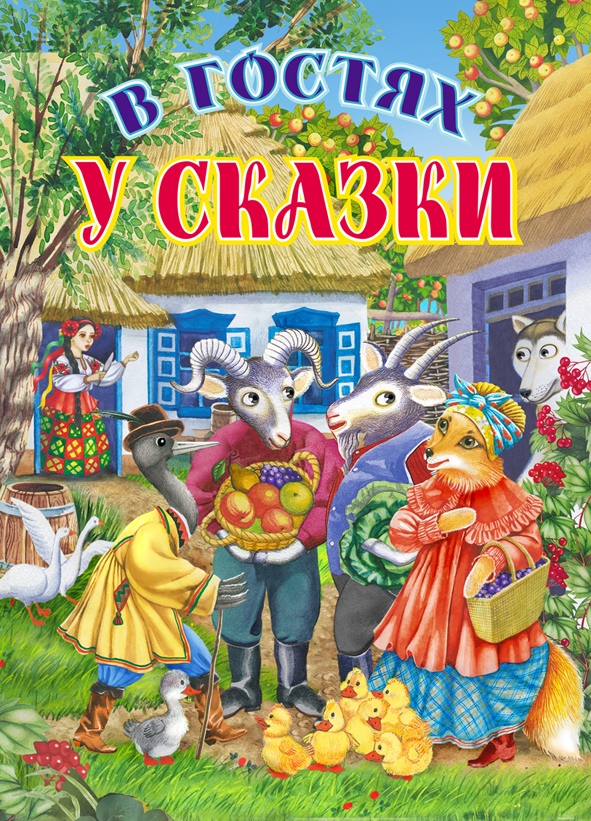 Сказка « Лиса и журавль»
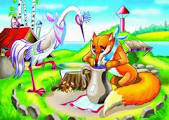 Сказка « Теремок»
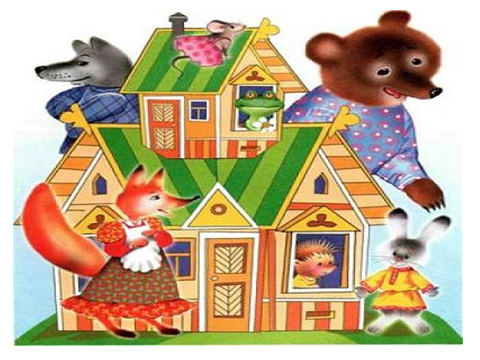 Сказка « Маша и медведь»
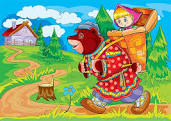 Сказка « Лиса и волк»
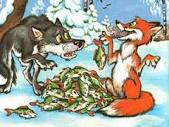 Сказка « Курочка Ряба»
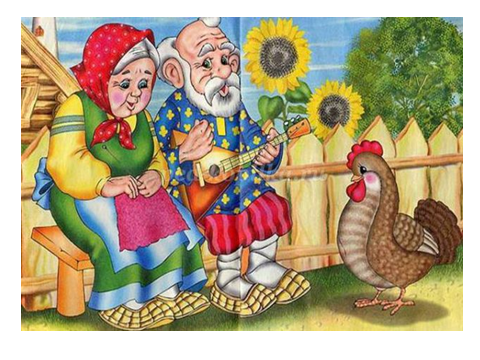 Сказка « Волк и семеро козлят»
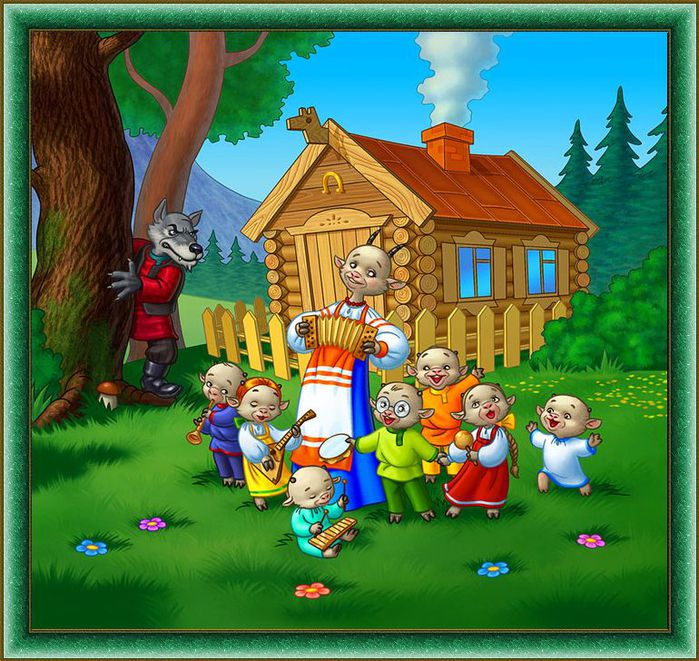 Сказка « Царевна-лягушка»
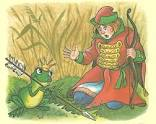 Сказка « Пузырь, соломинка и лапоть»
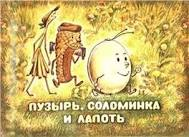 Конкурс 6 « Сочини сказку»
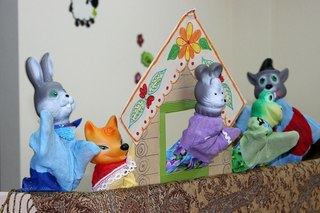 Конкурс 7 « Потешайка»
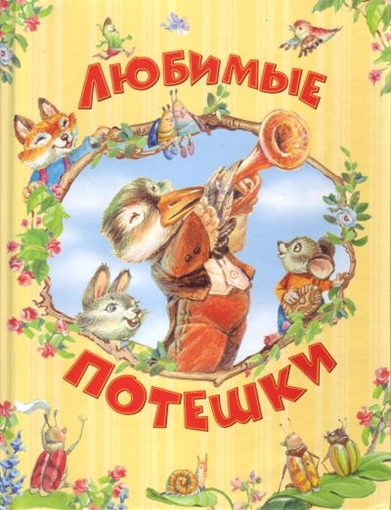 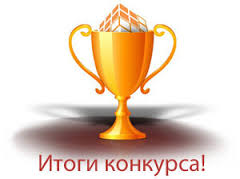 Использование малых фольклорных форм в раннем возрасте.
Где моя мама-а-а!!!
Придёт киска не спешаИ погладит малышаМяу-мяу скажет кискаНаша детка хороша.Кто у нас хороший?Кто у нас пригожий? Ванечка ( любое имя)- хорошийВанечка- пригожий
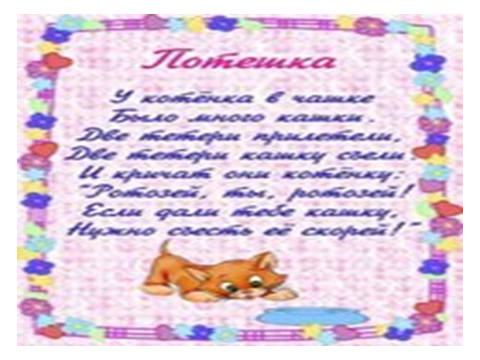 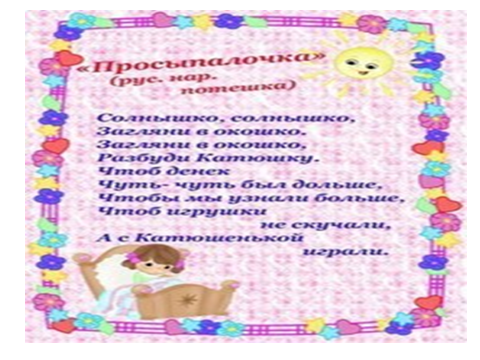 Прыг-скок,  прыг-скок,
Мы присядем на горшок.
Мы поели, мы попили, 
Про него чуть не забыли!
Послушные детишки
Сделают делишки:
А-а-а писи-пись-пись,
Только ты не торопись!
Хороводные игры
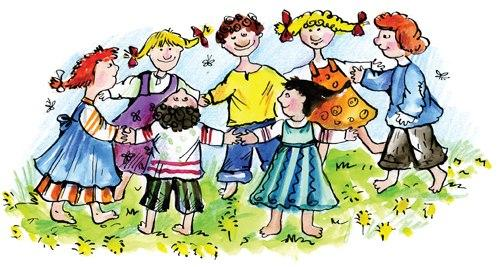 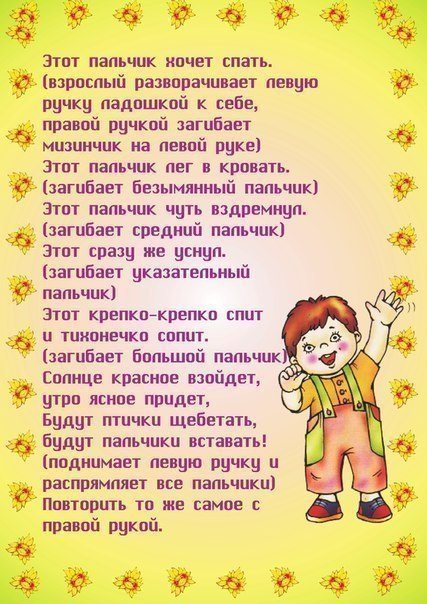 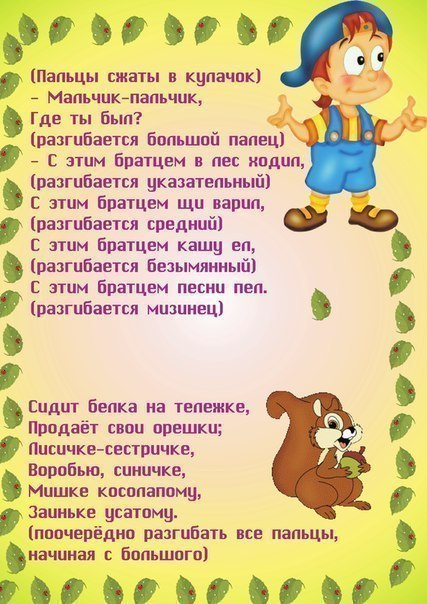 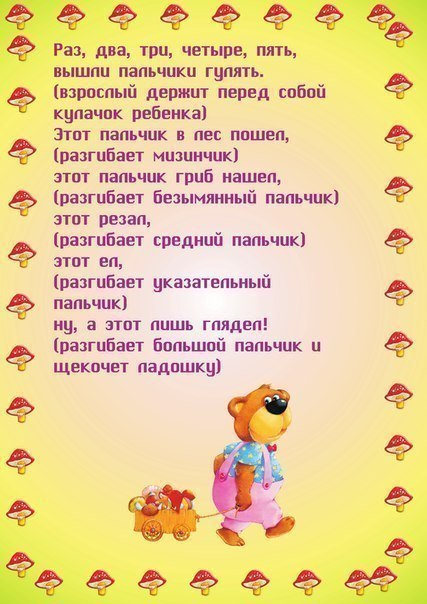 Народная игрушка из носового платочка « Зайка»
Зайка-зайка попляши 
Твои лапки хороши
Стал наш зайка плясать
Малых деток забавлять
Всем спасибо за внимание!
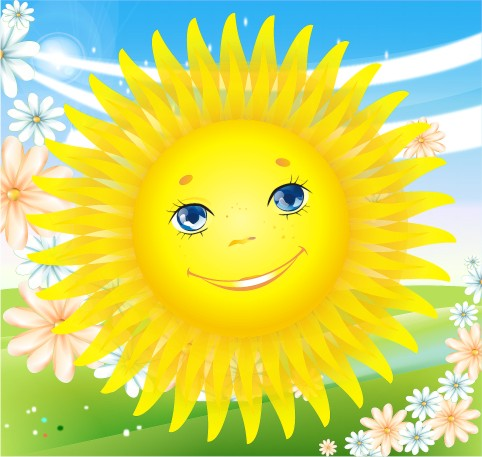